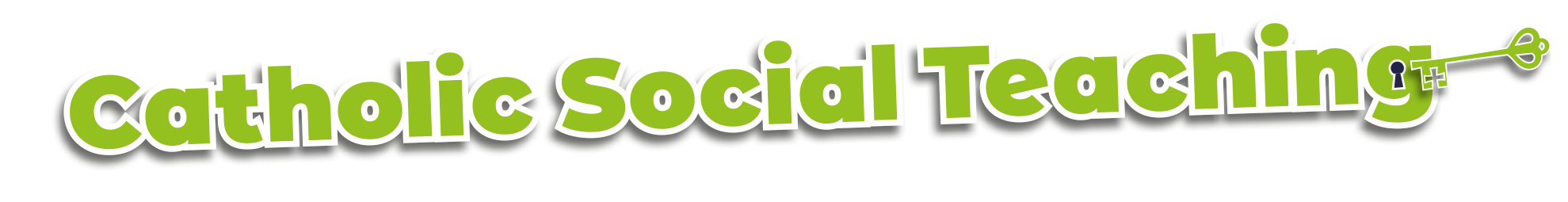 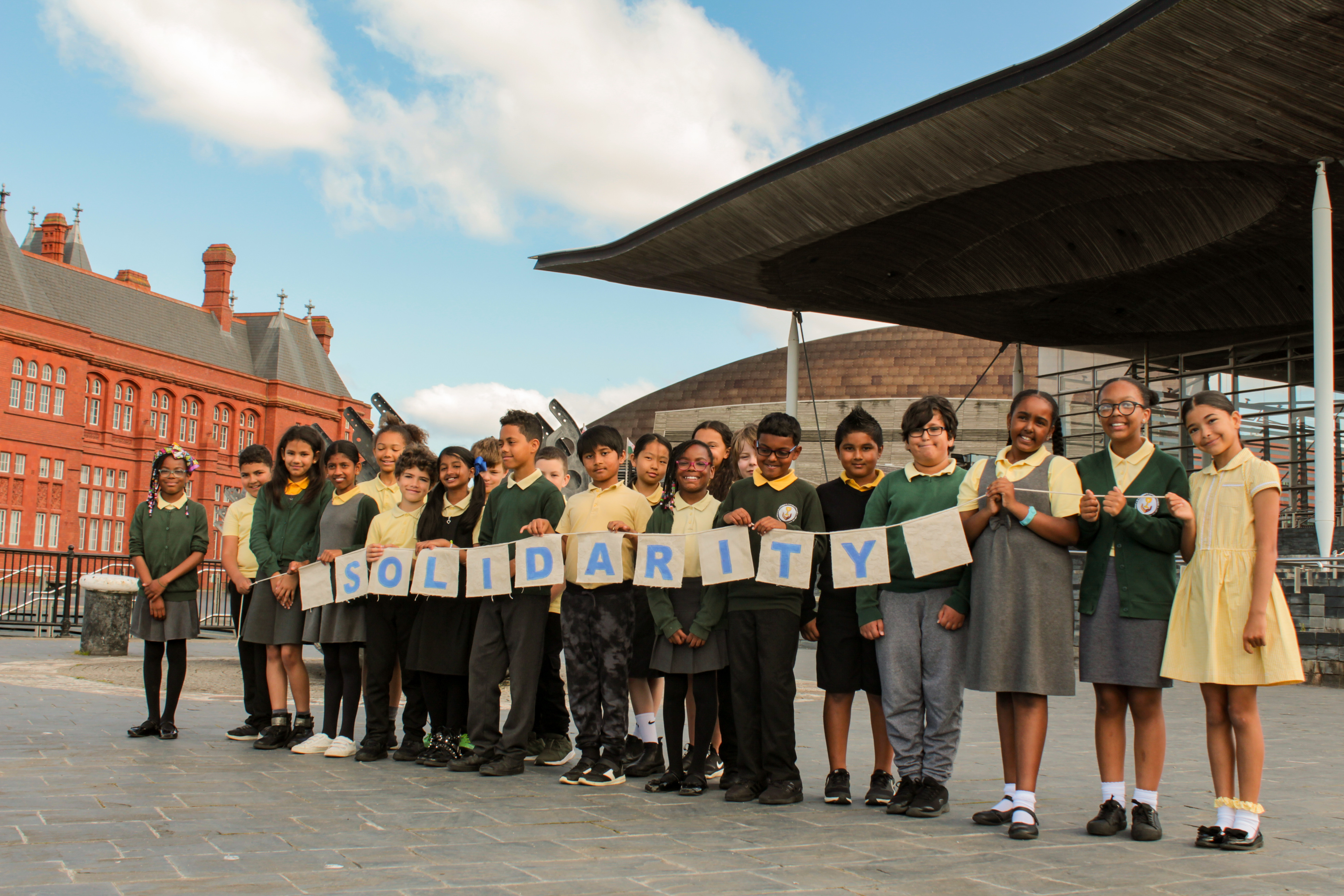 Solidarity


Exploring CST principles in CAFOD’s work
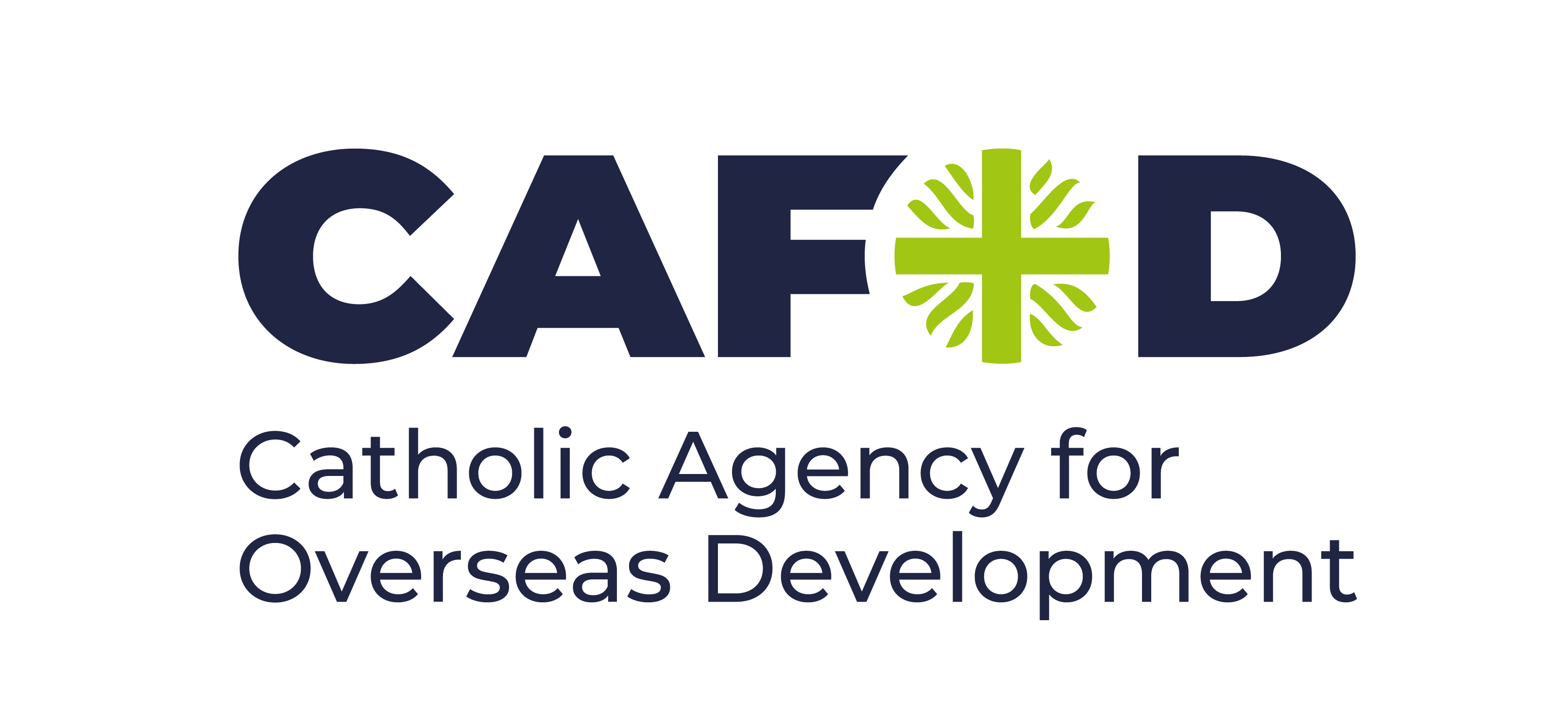 [Speaker Notes: Children from St Cuthbert’s primary school, Cardiff.
Photo credit: Victoria Ahmed]
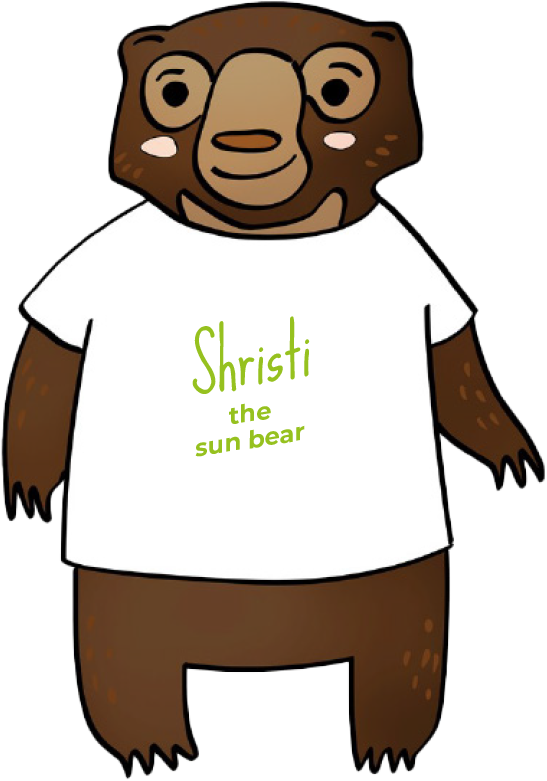 Solidarity means we believe in
showing we care.
“... all of you are one in Christ Jesus.” 

Galatians 3:28
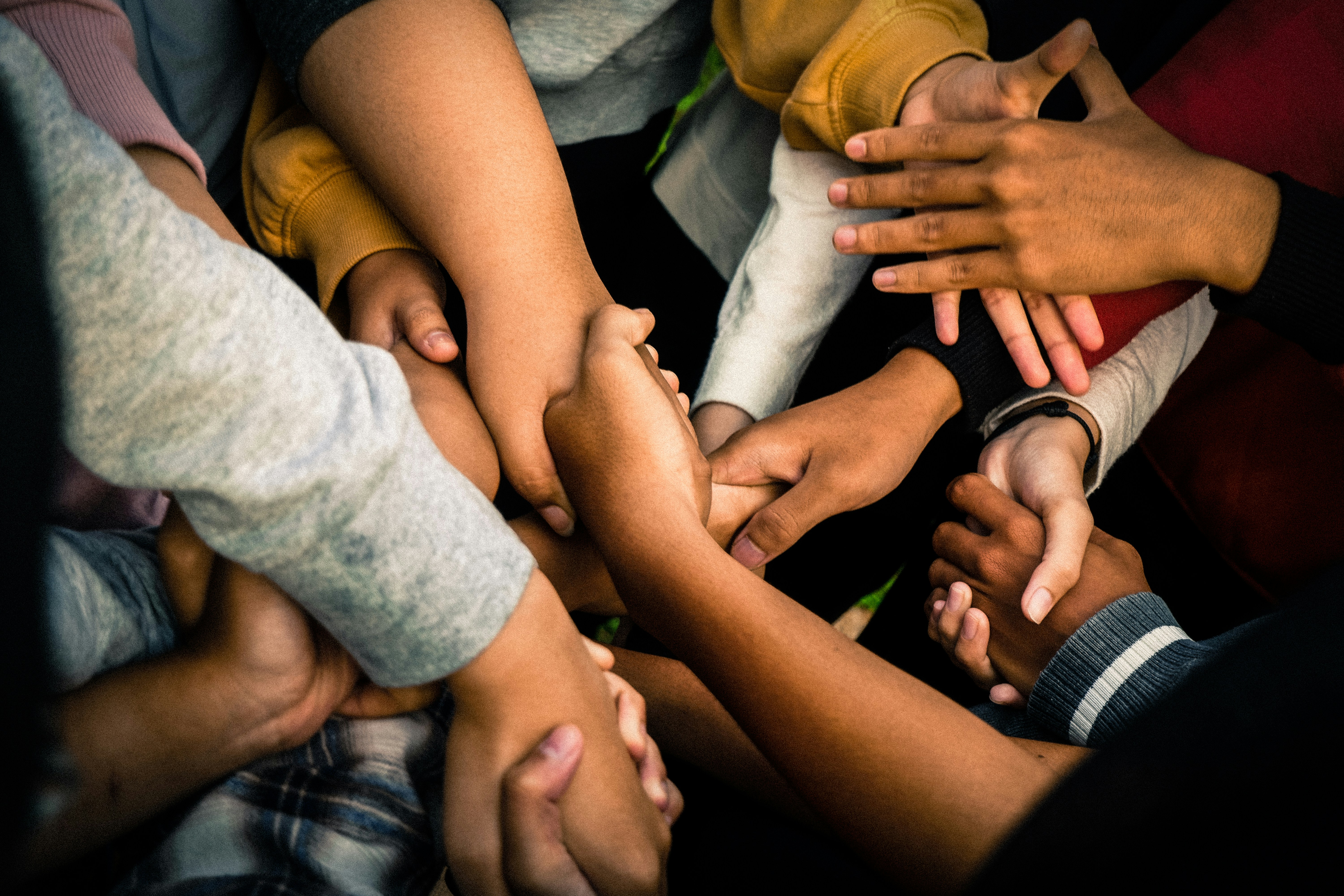 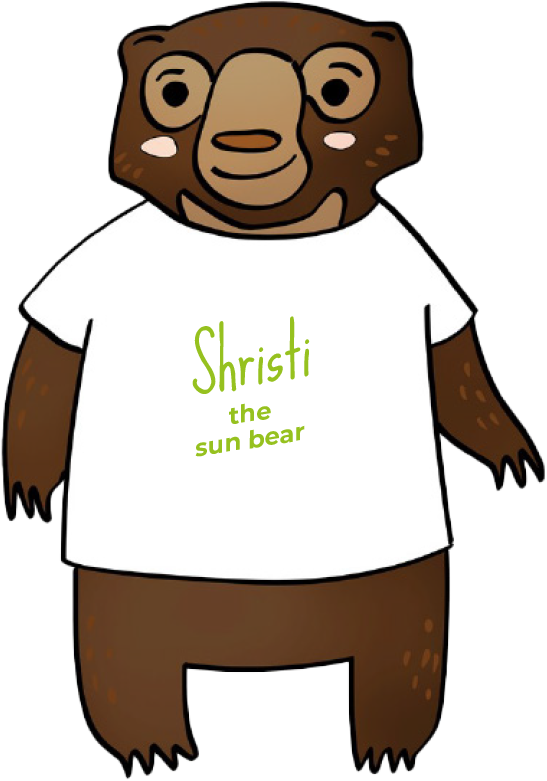 Solidarity
God created us as one global family. It is important we show our brothers and sisters in need around the world that that we care.
[Speaker Notes: Photo by Marlis Trio Akbar on Unsplash]
We can show we care in many ways...
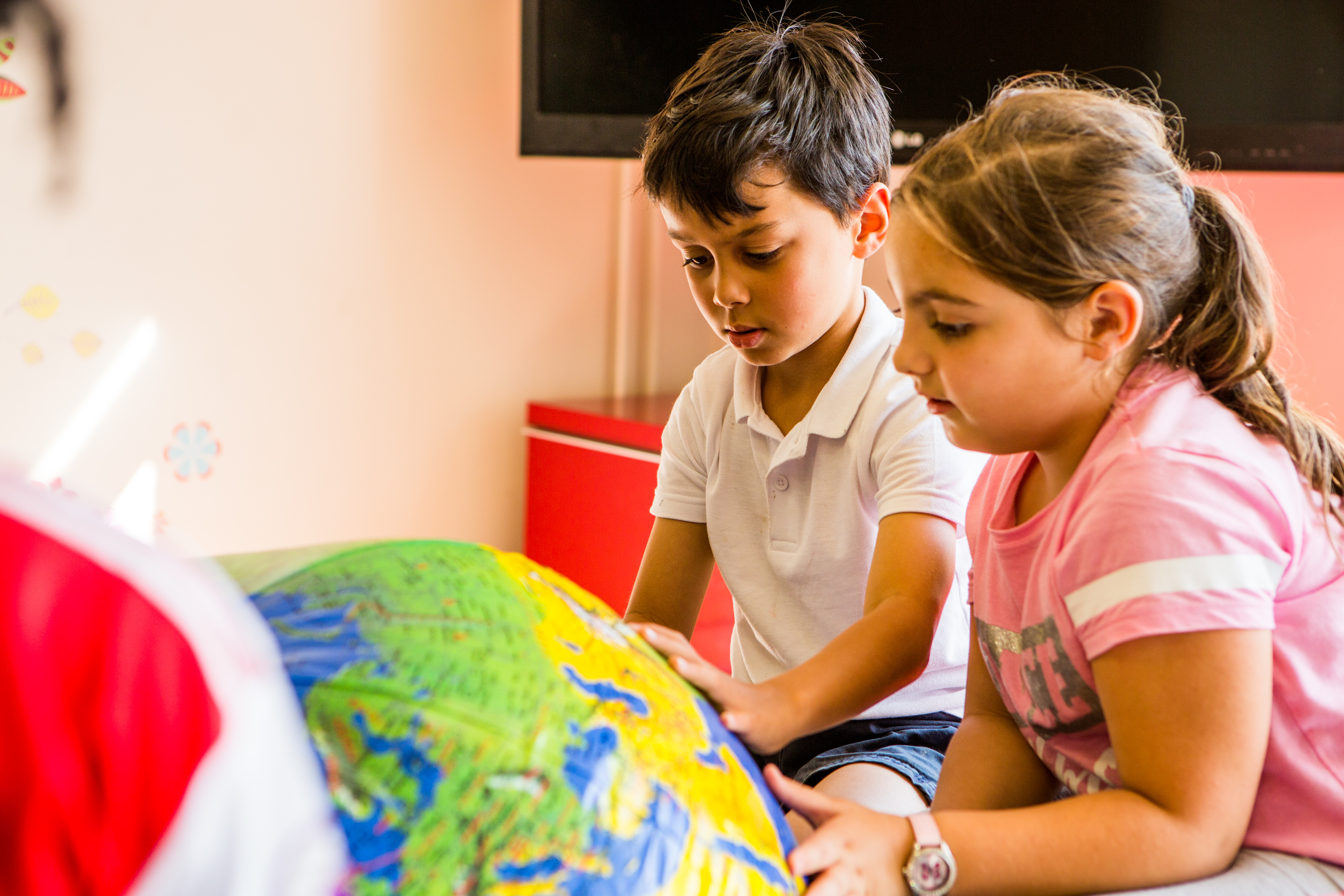 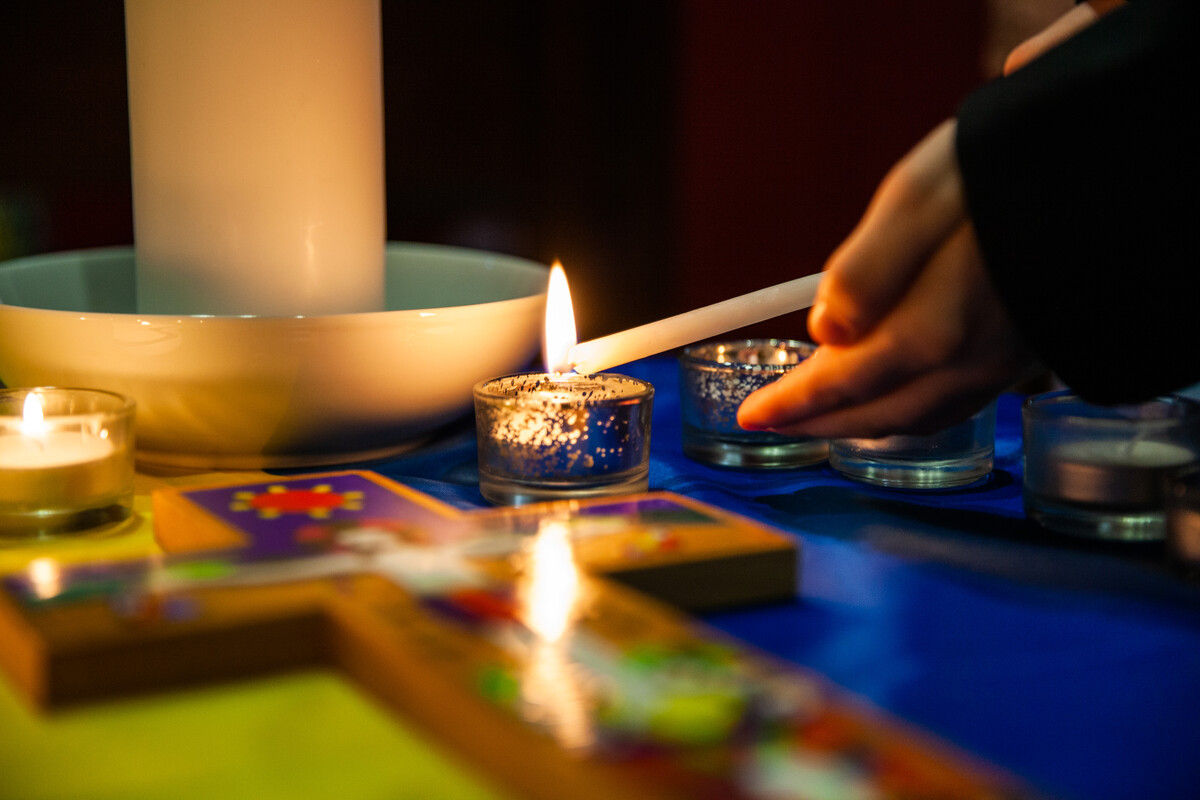 We can learn and tell others
We can pray
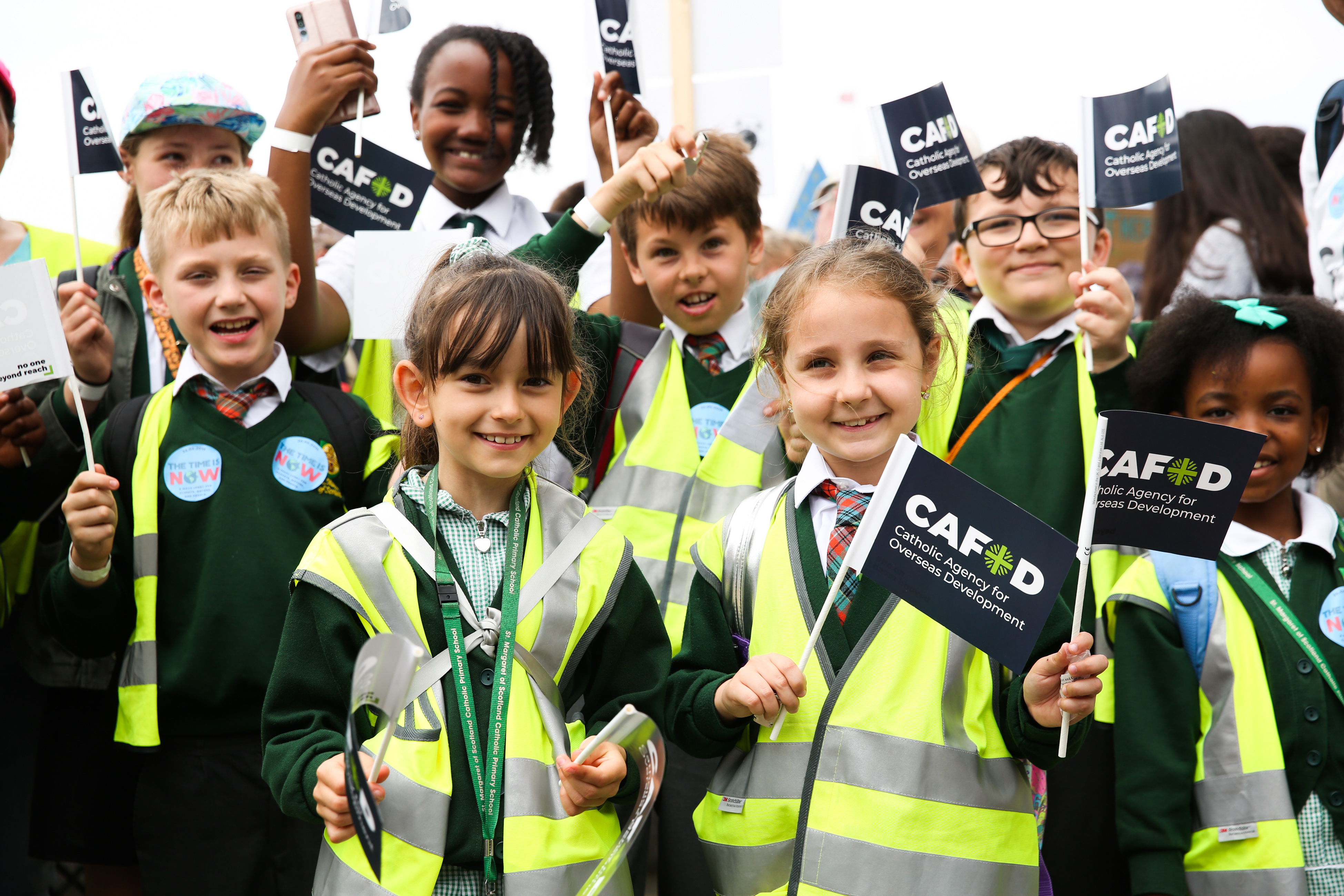 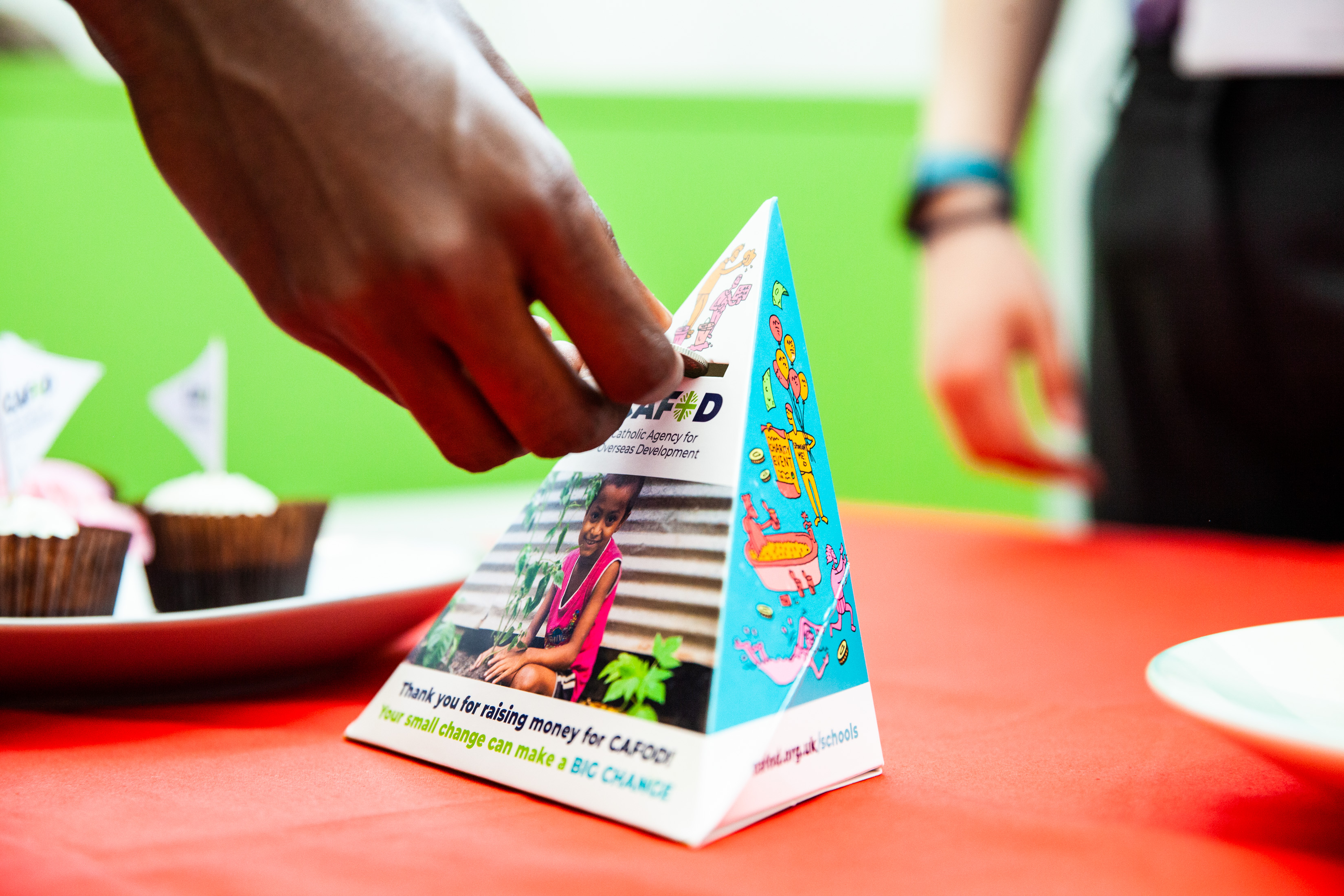 We can take action
We can fundraise
[Speaker Notes: Photo credit: Thom Flint]
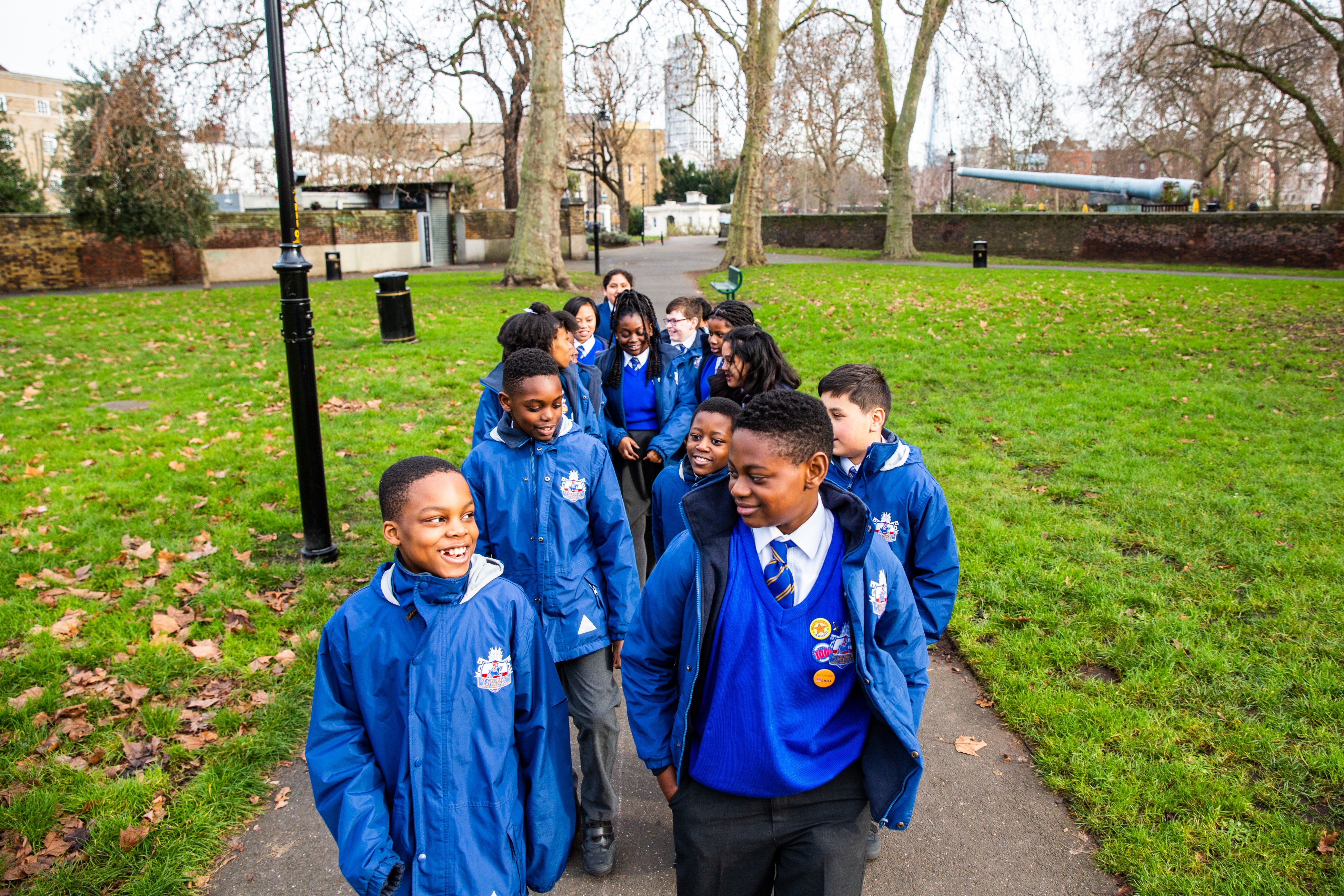 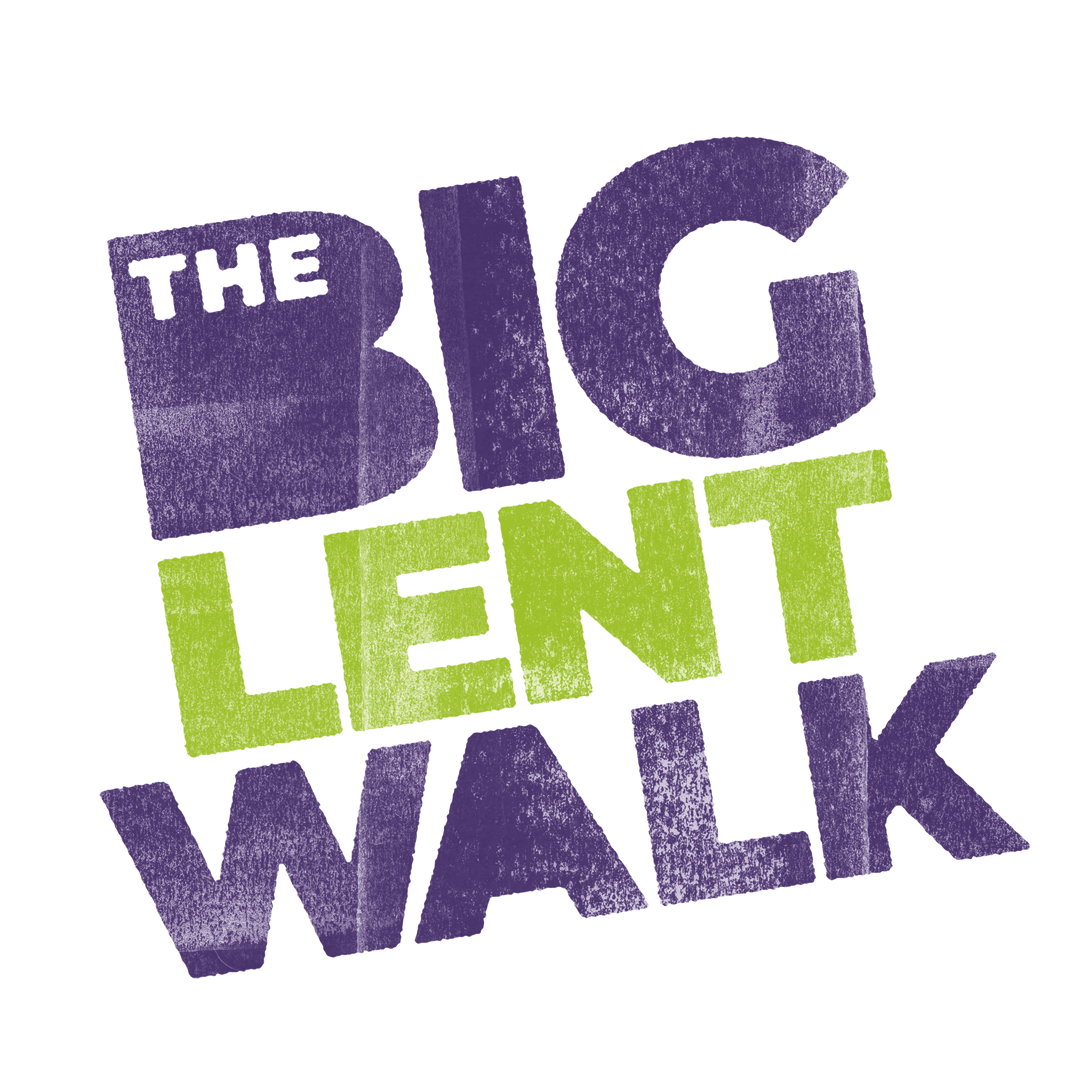 We can show solidarity for our brothers and sisters around the world by taking part in events like CAFOD's Big Lent Walk to raise money to help fight global poverty.
[Speaker Notes: Photo credit: Thom Flint]
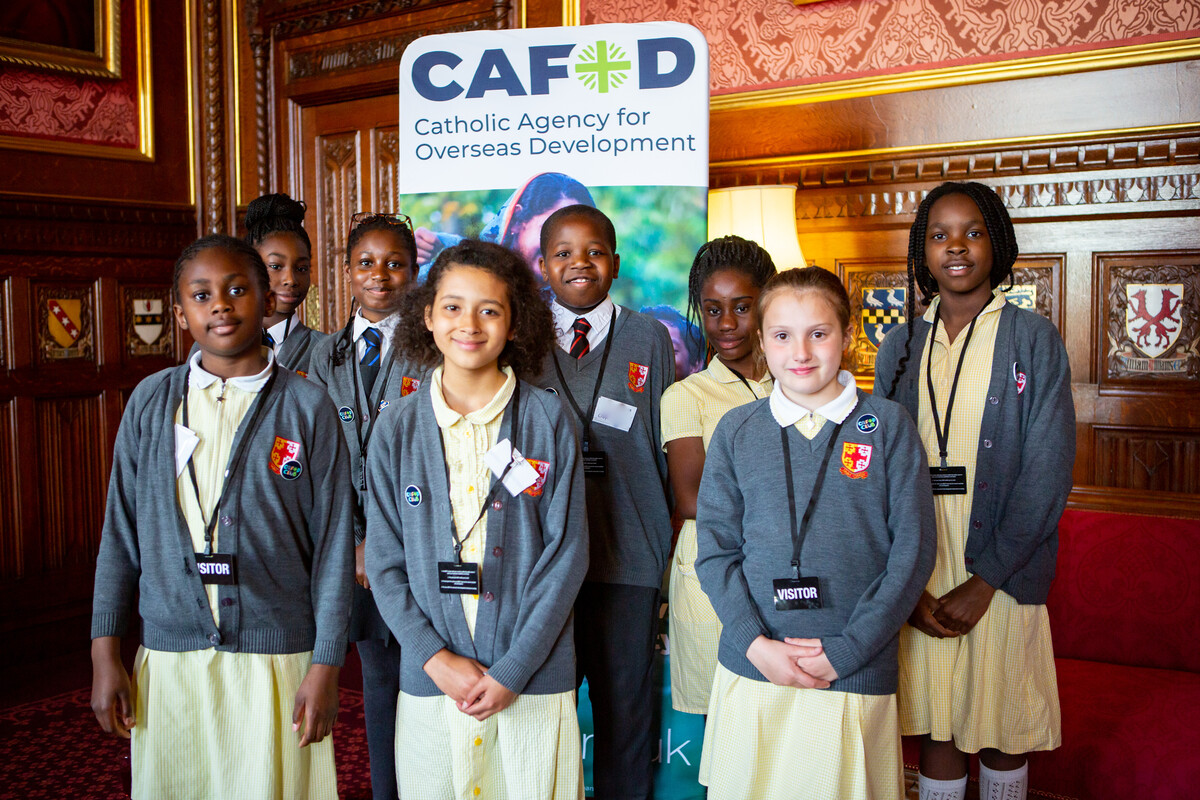 Children in St Chad’s Primary School are speaking out for justice in Parliament, showing solidarity with our global family.
[Speaker Notes: Photo credit: Joe Newman]
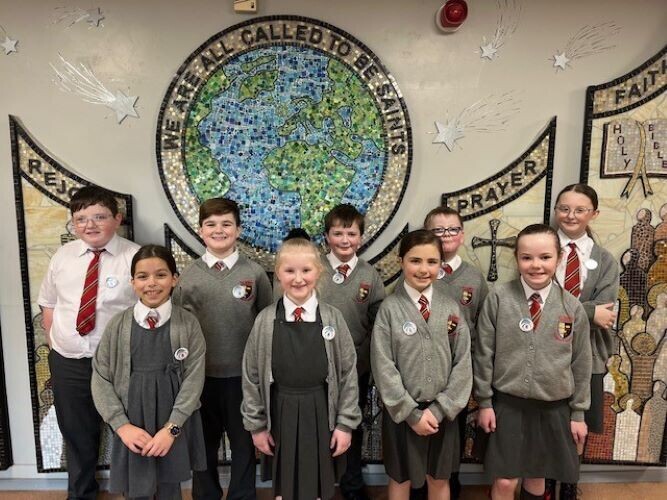 Children from All Saints Primary School have formed a group called Poverty Busters. 

They act in solidarity by tackling poverty in the UK and around the world!
[Speaker Notes: Photo credit: Joe Newman]
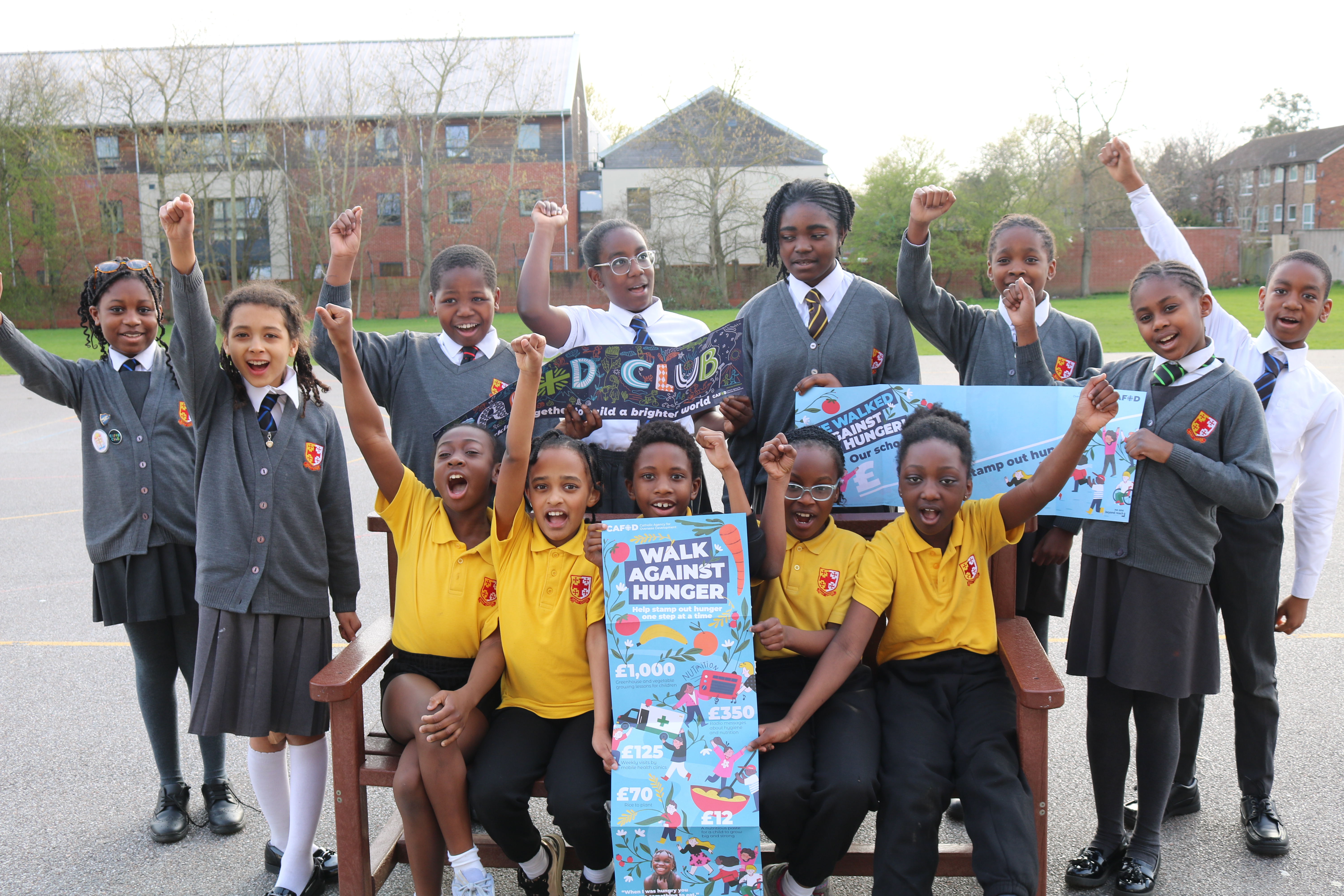 CAFOD clubs like this one at St Chad’s Primary School are acting in solidarity.

They are learning about global poverty around the world, raising awareness at school and taking action by fundraising and campaigning with CAFOD!
[Speaker Notes: Photo credit: Joe Newman]
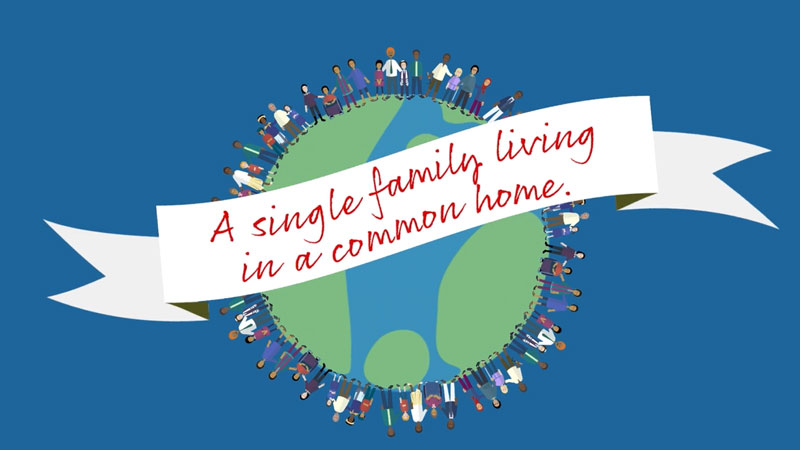 “We are a single family living in a common home.” 

Pope Francis, Fratelli Tutti, 17
Let us pray.
Loving God, 
We believe that we are one big human family.
Help us to reach out to people who are suffering or sad, showing them the love you have shown
to us.

Lord in your mercy
Hear our prayer
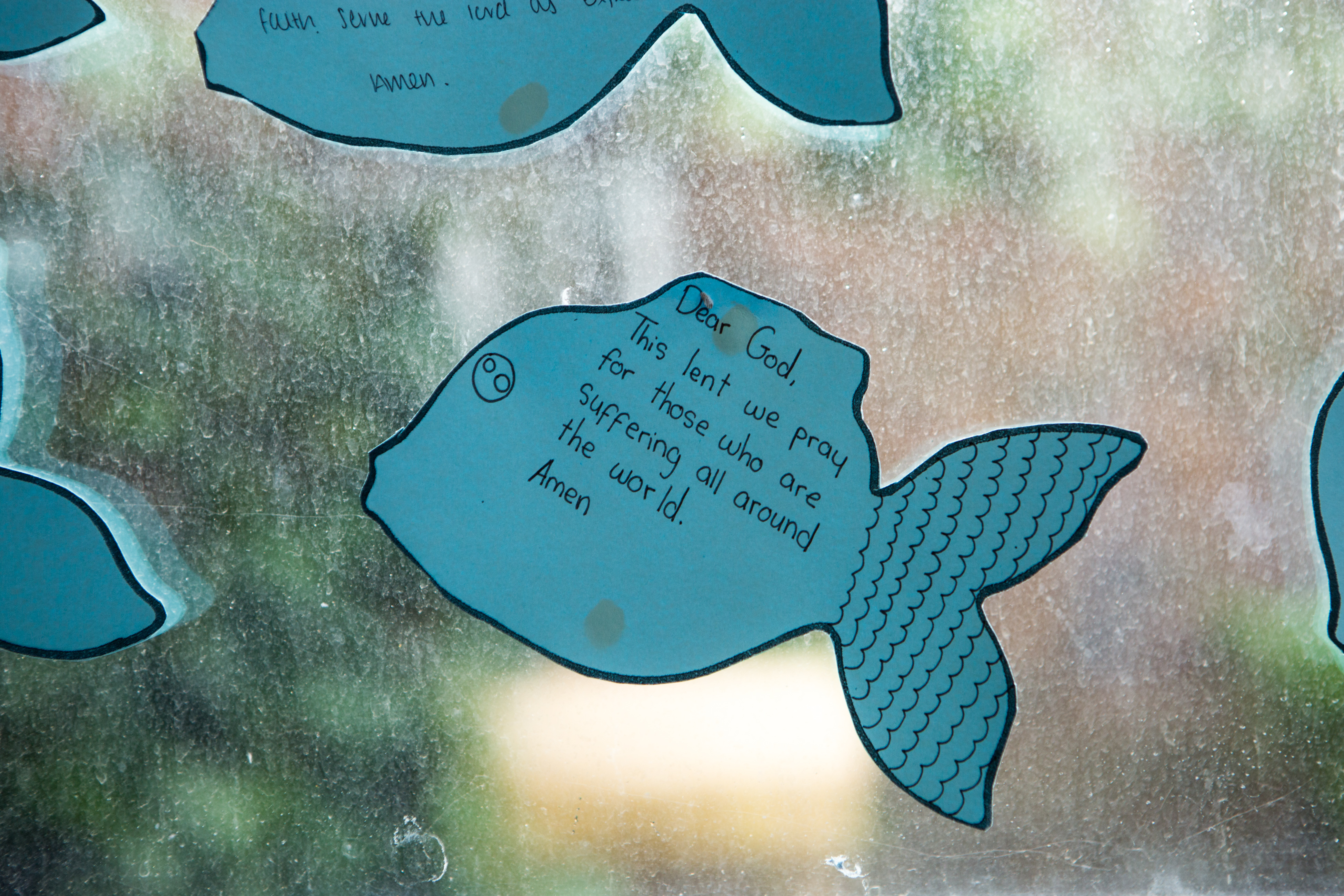 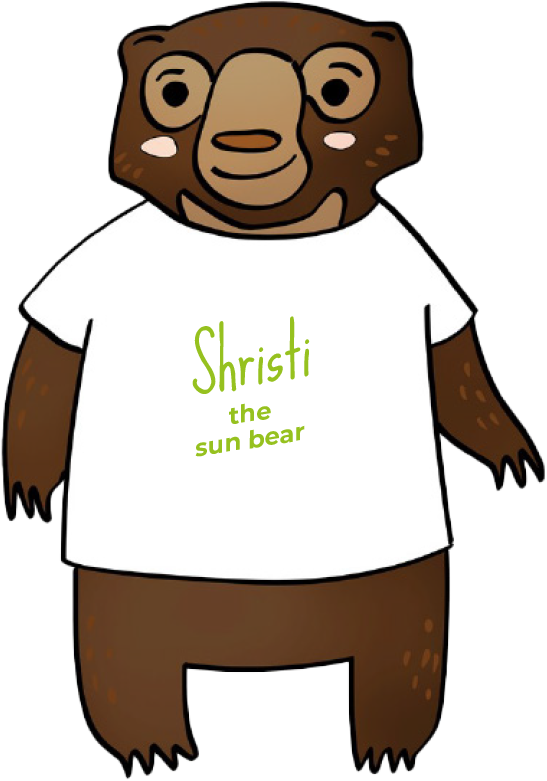 Showing we care

Shristi the Sun Bear reminds us that Solidarity is showing we care. 

How can we show solidarity with our brothers and sisters around the world?
[Speaker Notes: Let us pray..]